Welcome to Grammar class.

For class seven
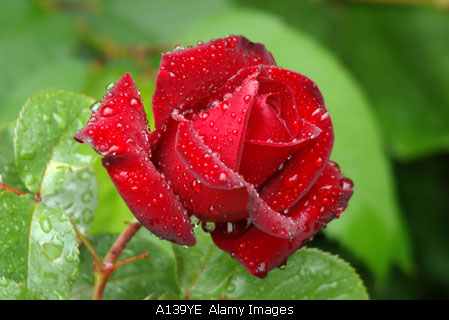 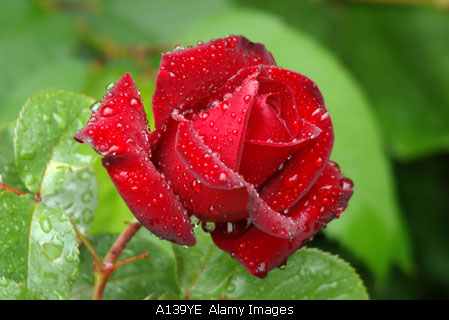 Introduction
Abul kalam rubelAssistant Teacher (commerce)Shaheed alauddin High School 
Mirzapur, Pakundia, Kishoreganj 
Class: Six Time: 40 Minutes
Contact # 01712276872
Look at the pictures carefully & try to guess what do they tell about:-
Taller
biggest
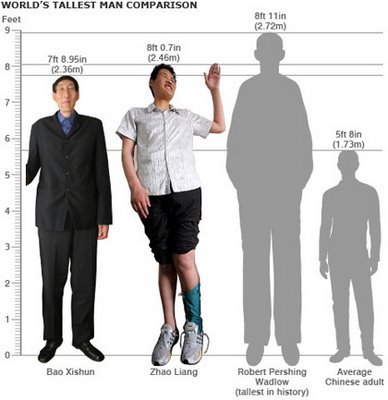 bigger
smallest
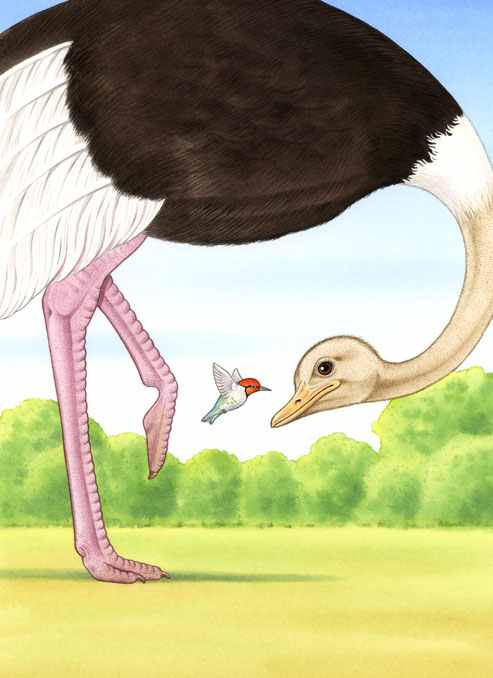 small
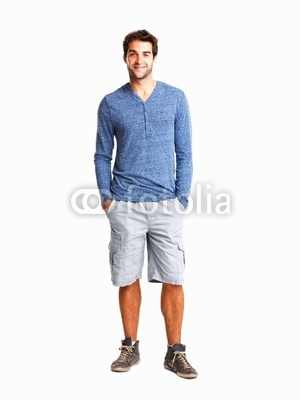 smaller
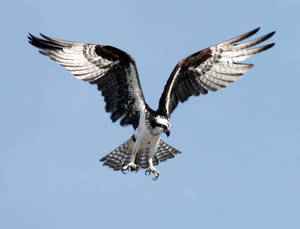 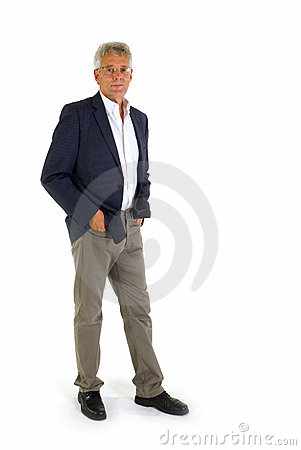 big
Tallest
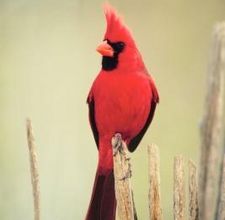 Taller
Tall
Tall
Our today’s lesson is comparison of  Adjective.
Students will be able to learn
Learning Outcome
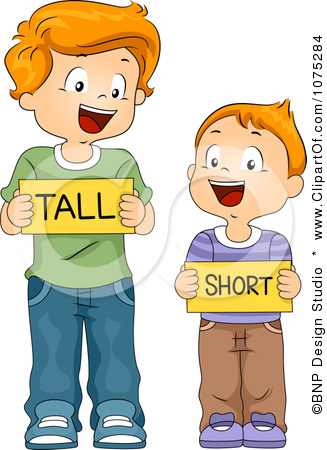 Let’s watch a video.
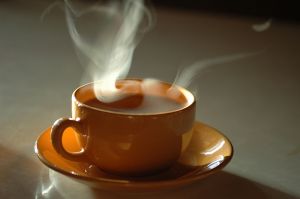 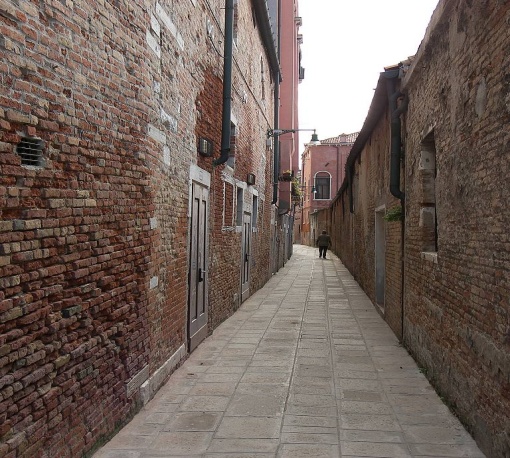 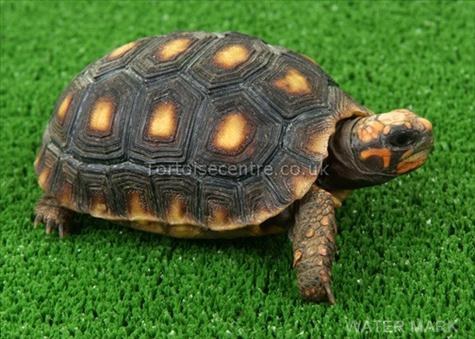 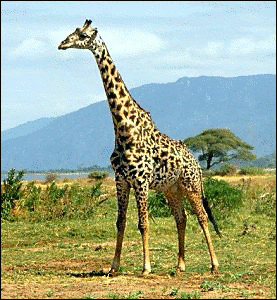 Positive
Tall
Narrow
Slow
Hot
Positive degree (continued)
Eifel tower is a 
	tall 
	man-made structure.
	One noun with one quality – ‘tall’ adjective in positive form
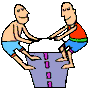 Rahim is  as
	
	strong 
	as 
	Karim.
	‘strong’ – adjective in positive form showing equality
8
Degrees of Comparison:-
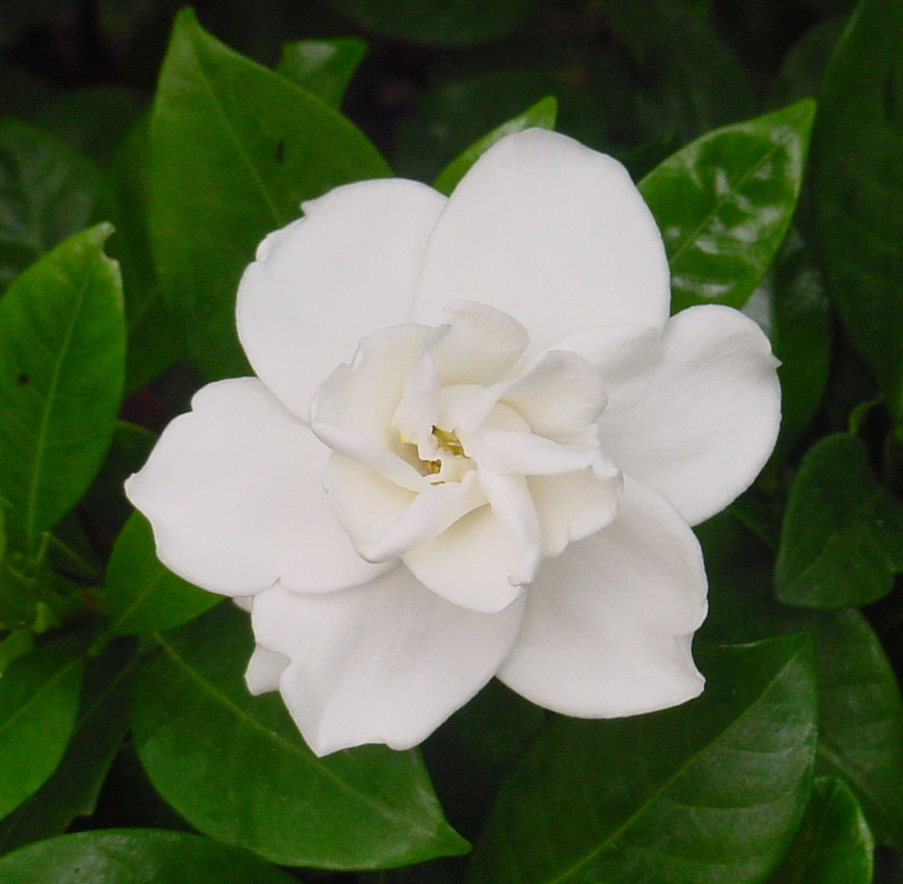 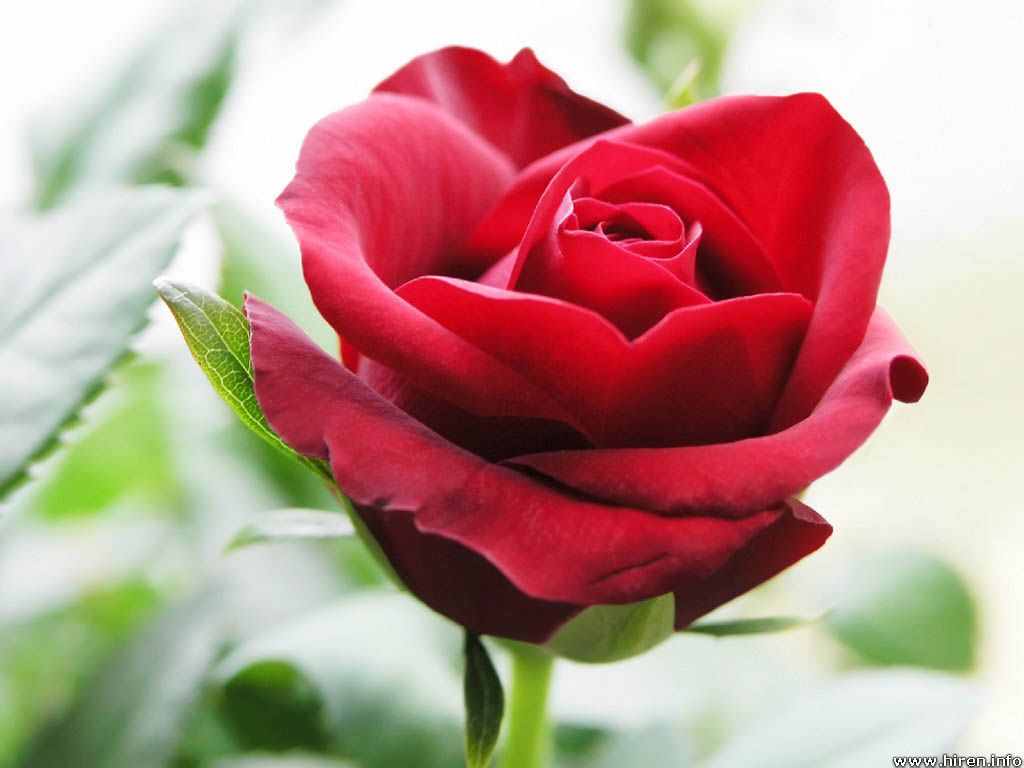 The white flower is as 		       as the red flower.
	

	beautiful
When  comparison between two people or things we use the comparative form of the adjective & have to add “er” after word.
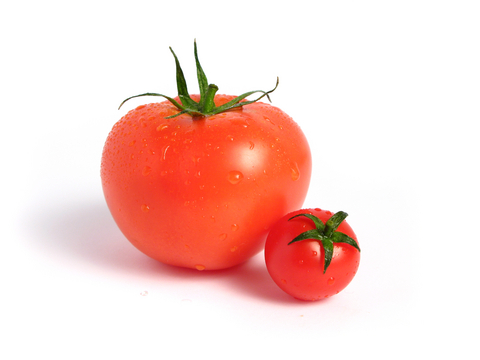 Small
Taller
Smaller
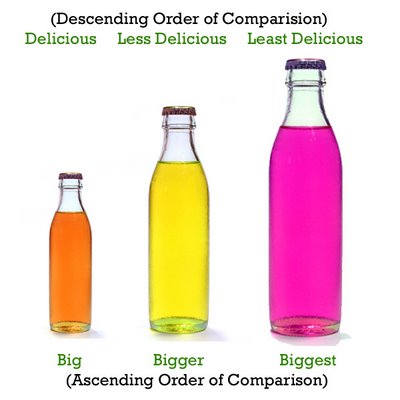 Larger
Tall
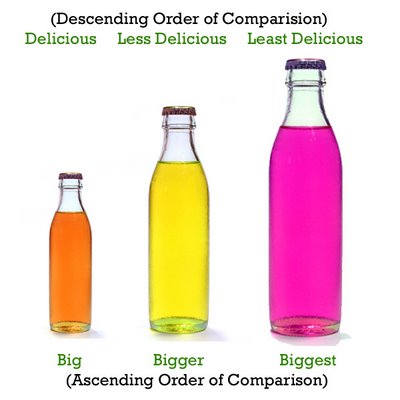 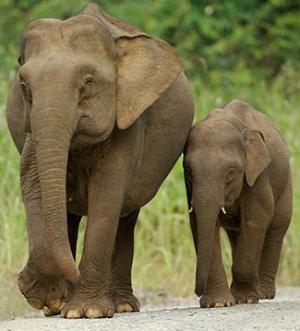 Large
Comparative Degree: example
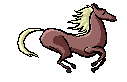 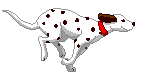 A horse can run                    than a dog.
	faster
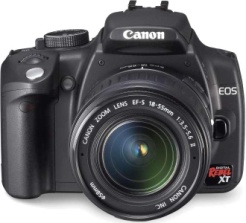 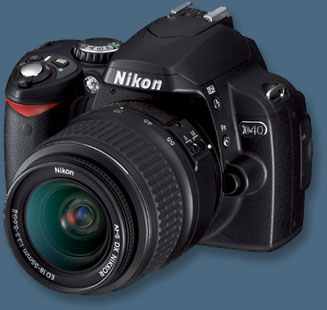 Nikon
TK. 20,000/-
Canon
TK. 10,000/-
The canon camera is                than Nikon camera.
cheaper
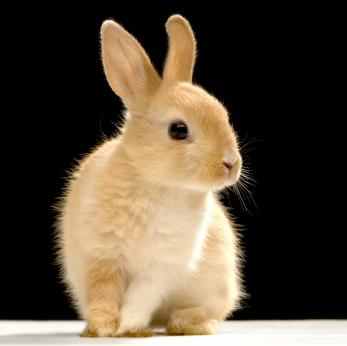 Example:-
A rabbit has            ears.
large
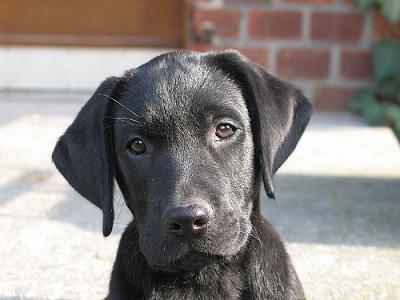 A dog has               ears than a rabbit.
larger
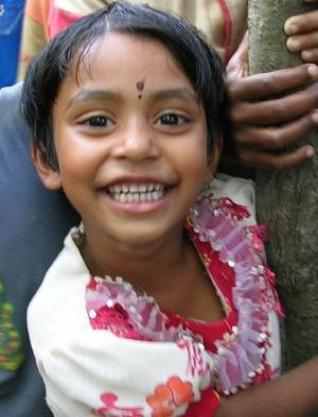 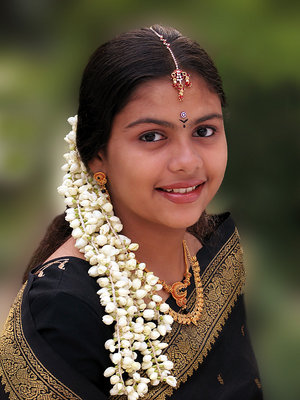 longer
I have                hair than my sister.
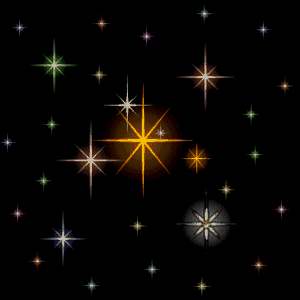 Superlative
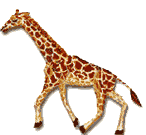 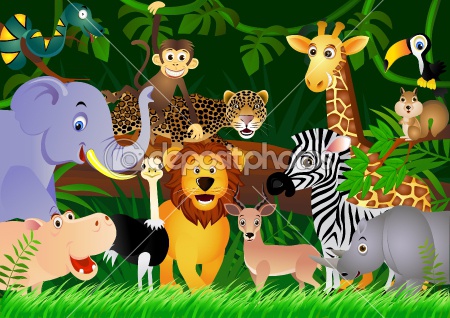 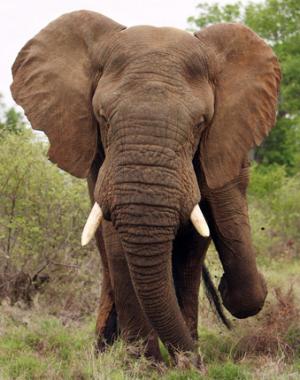 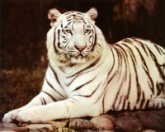 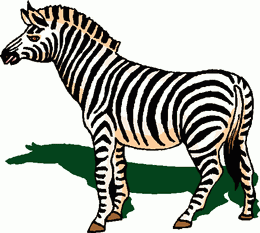 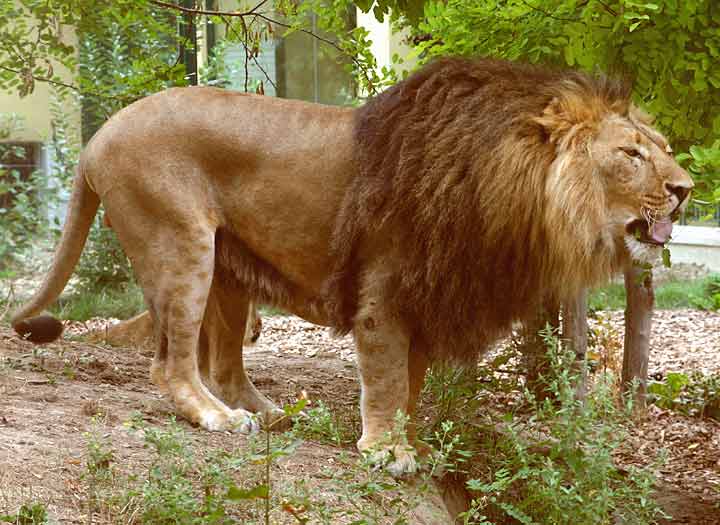 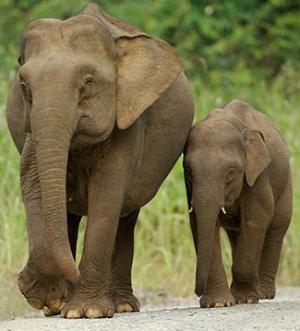 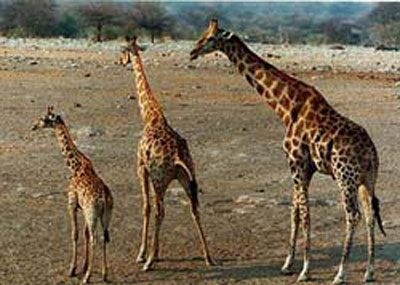 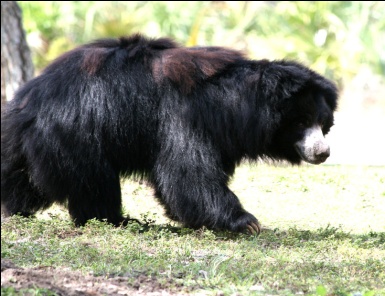 Superlative Degree:-
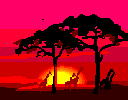 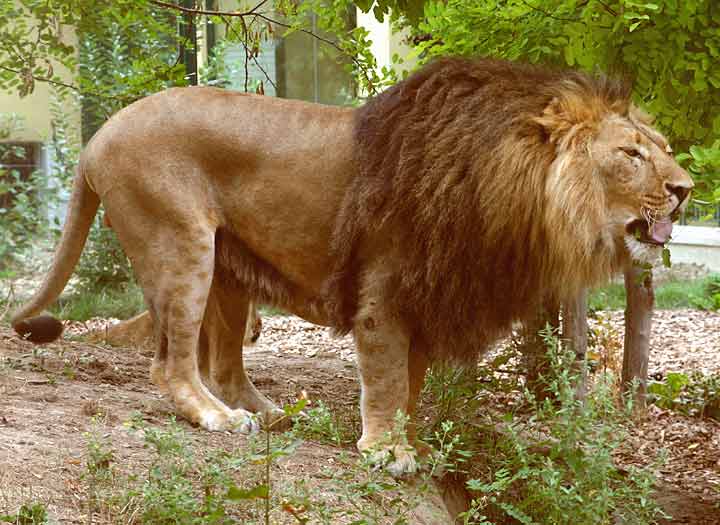 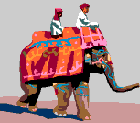 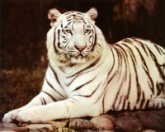 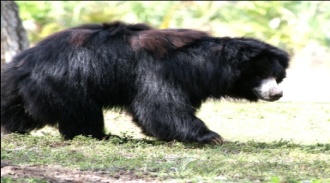 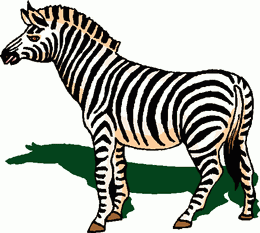 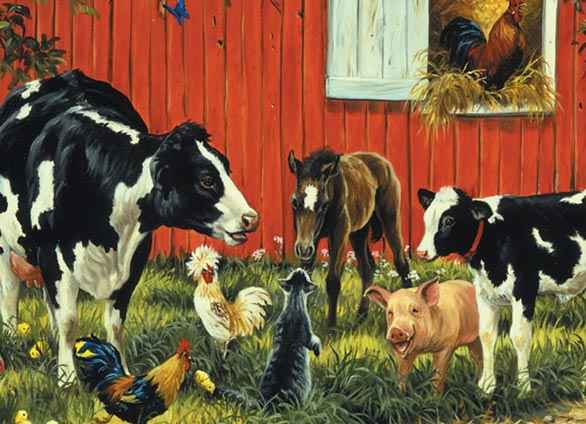 The elephant is the biggest of all land animals.

The tortoise is the slowest of all animals.
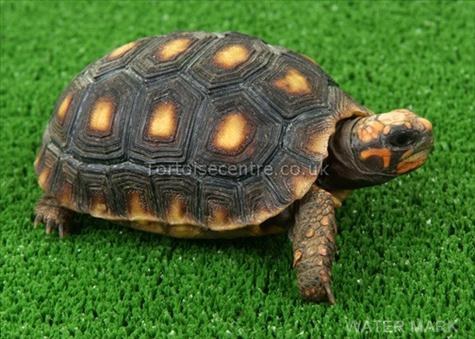 Superlative Degree:-
Mount  Everest is 		       mountain in the world.
   the highest
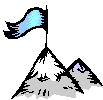 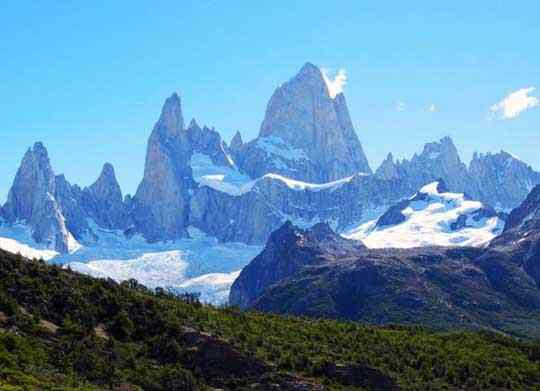 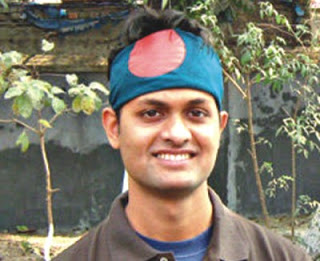 Group Work:-
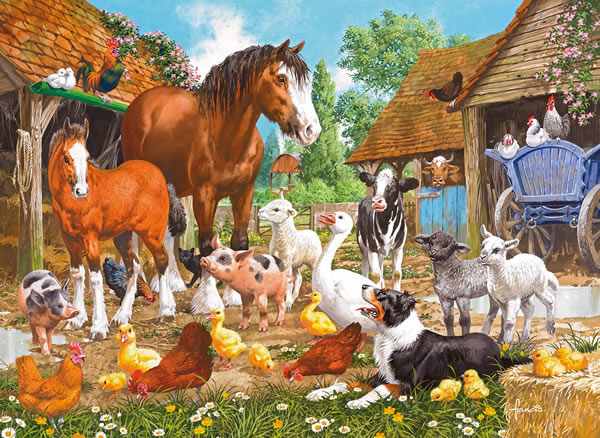 Evaluation:-
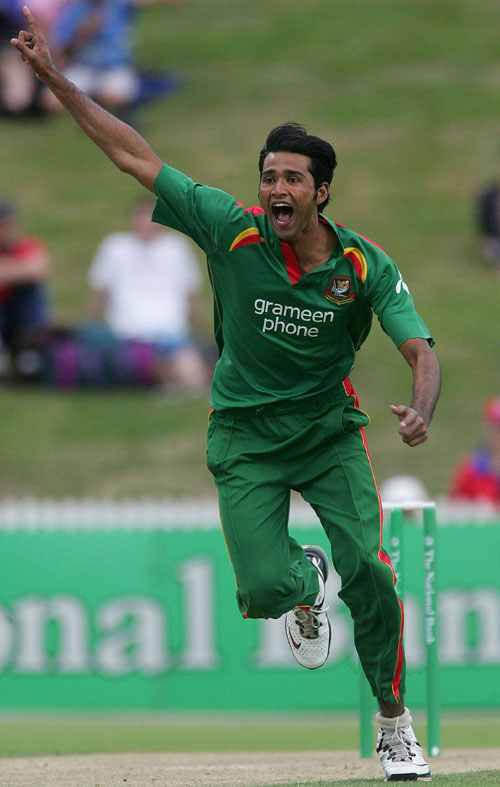 Tamim Iqbal is a             bowler.
good
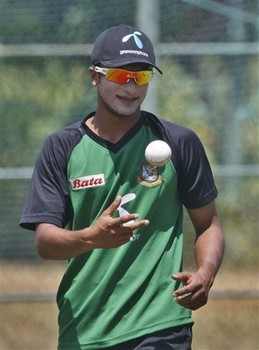 Sakib Al Hasan is a               bowler than Tamim Iqbal.
better
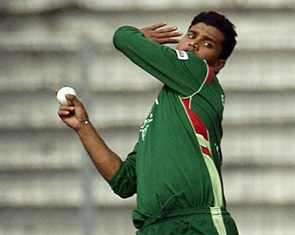 Masrafe  Mortaza is the            bowler of all.
best
Home work :- Make 5 sentences by using the following words.
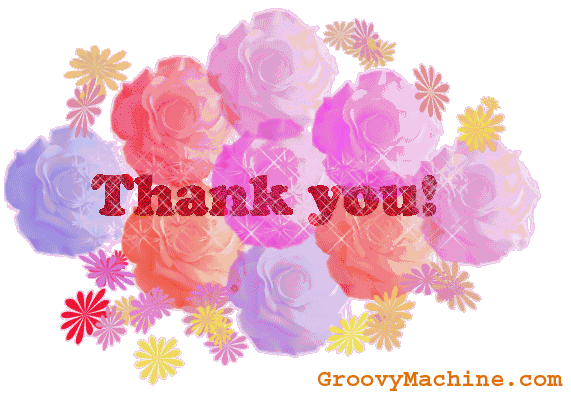